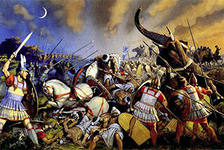 Животные 
на войне
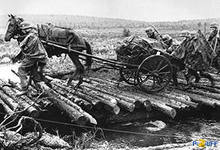 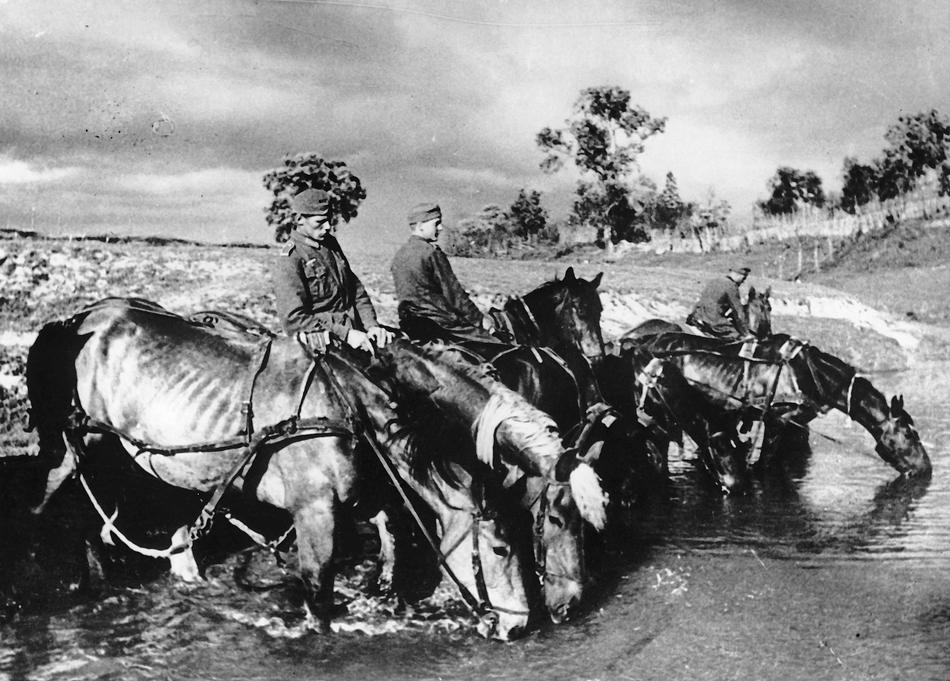 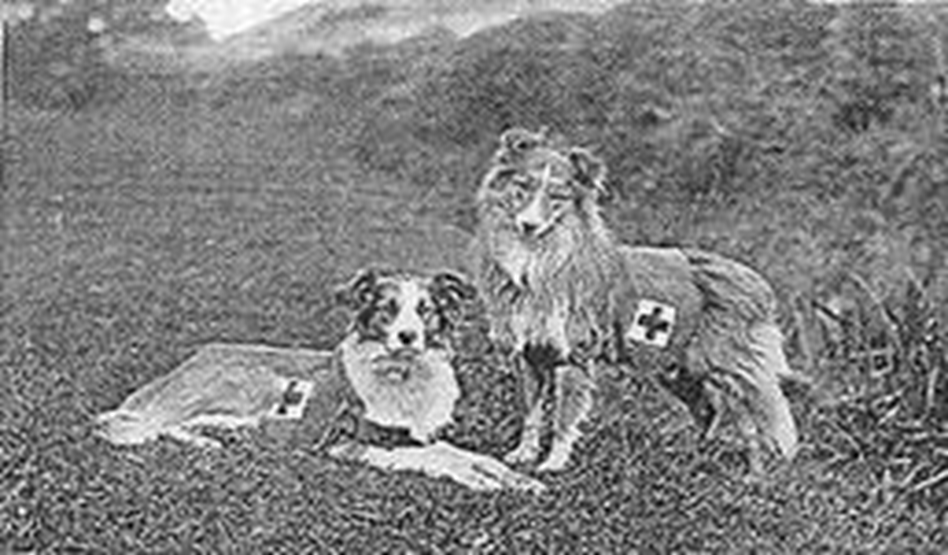 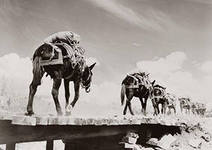 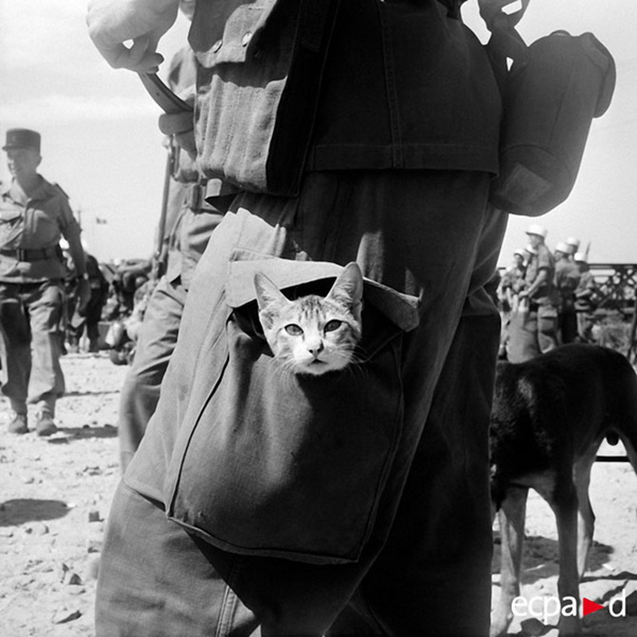 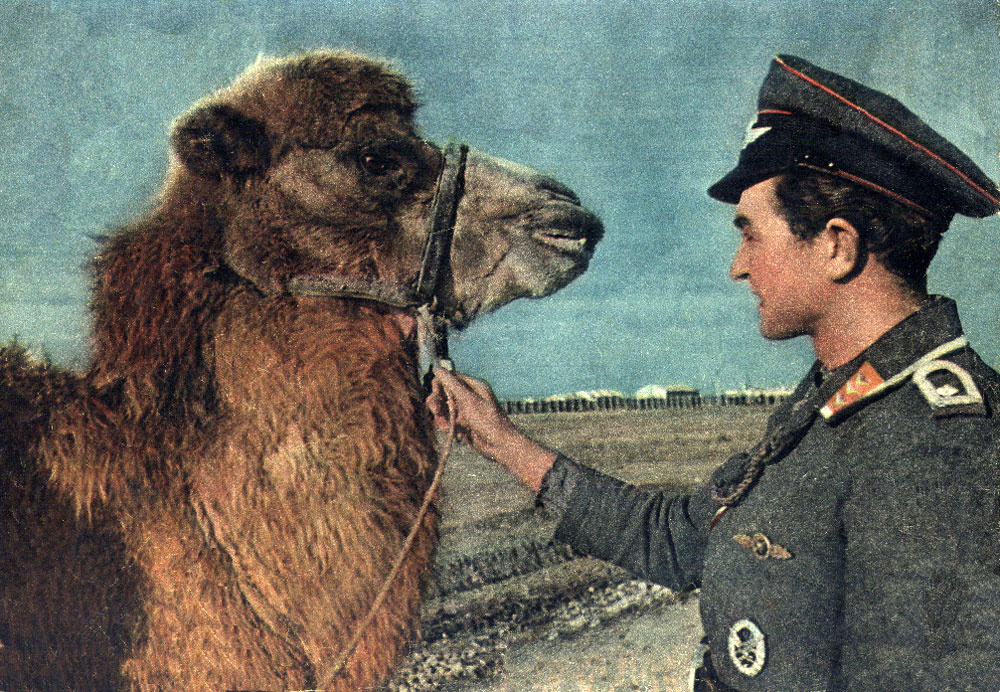 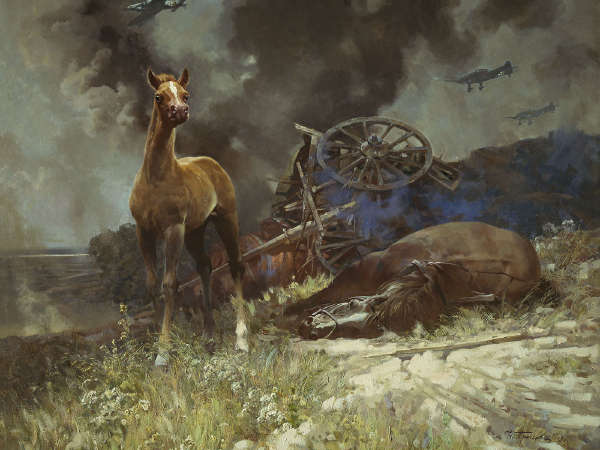 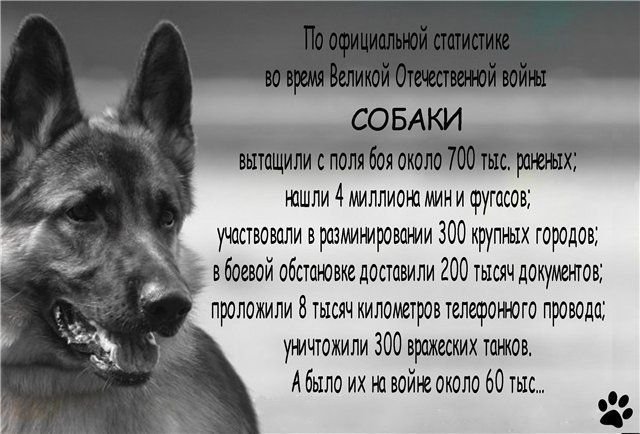 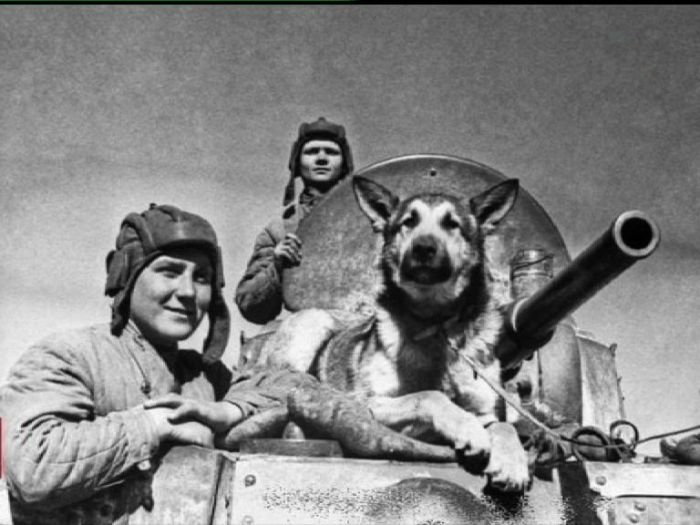 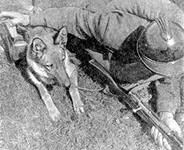 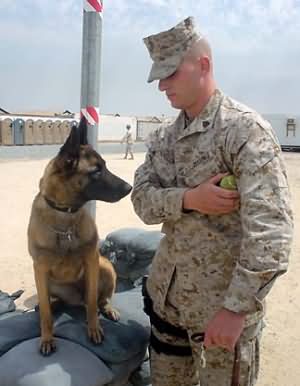 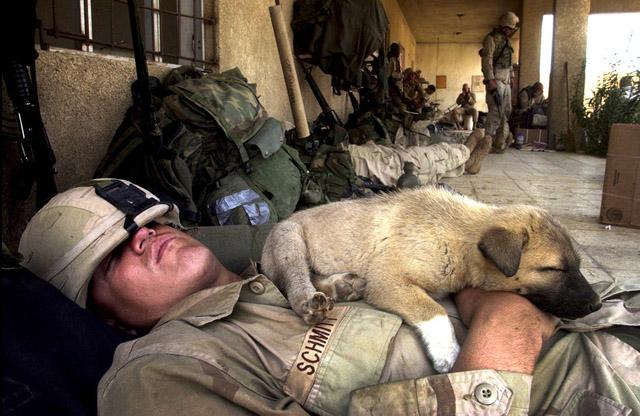 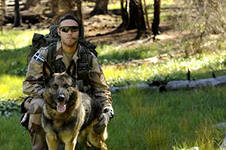 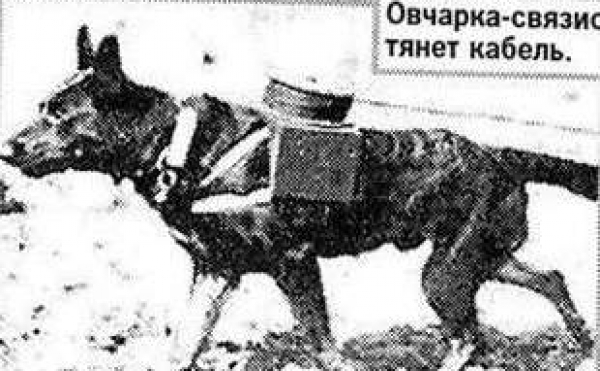 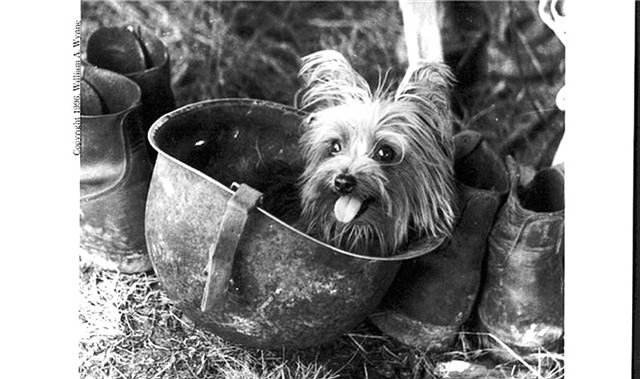 Самый маленький йорк – 
герой Второй Мировой войны.
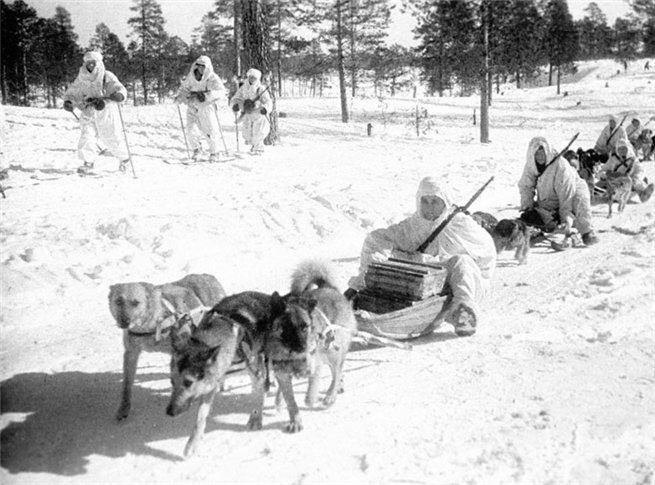 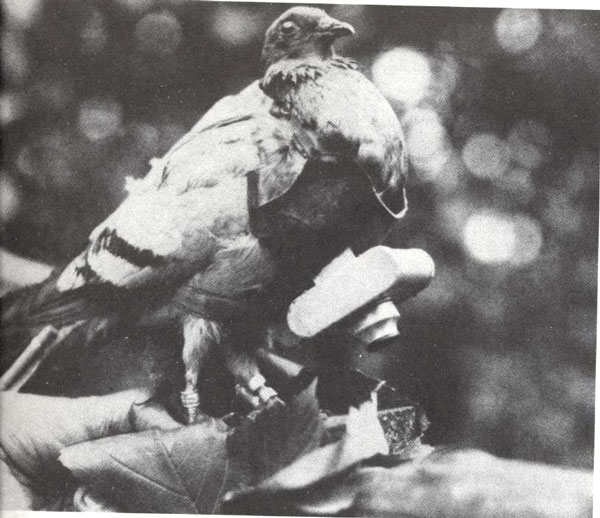 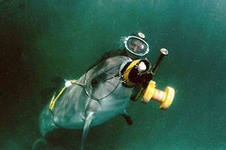 На носу дельфина закреплен штырь с куском пластилина и буй.
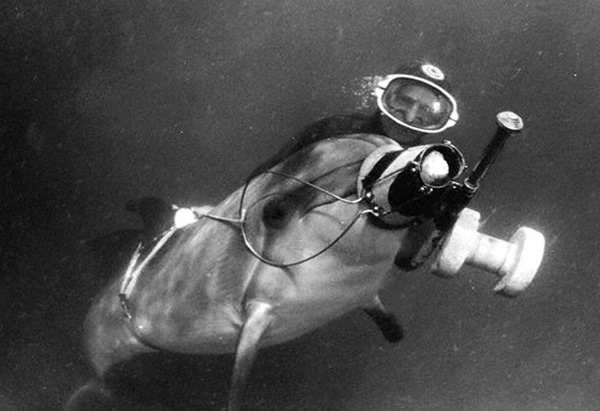 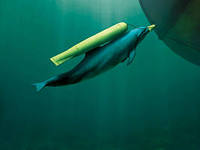 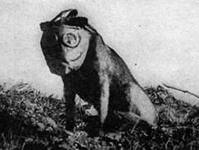 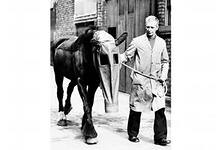